Constitutional Law
Part 7:  Due Process and Fundamental Rights
Lectures 1-2: Introduction
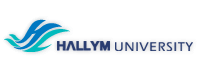 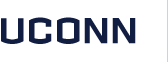 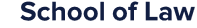 The Concept of Fundamental Rights
The Supreme Court has held that some liberties are so important that they are deemed to be “fundamental rights” and that generally the government cannot infringe upon them unless strict scrutiny is met

Almost all of these rights have been protected by the Court under the Due Process Clauses of the Fifth and Fourteenth Amendments or the Equal Protection Clause of the Fourteenth Amendment
The Ninth Amendment
The Ninth Amendment states that “The enumeration in the Constitution of certain rights, shall not be construed to disparage others retained by the people.” 

The Ninth Amendment generally is not seen as the source of rights in that rights are not protected under it; there are no Ninth Amendment rights. 
Rather, the Ninth Amendment is used to provide a textual justification for the Court to protect non-textual rights, such as the right to privacy
The Ninth Amendment is another justification for the Court in safeguarding un-enumerated liberties
Framework for Analyzing Fundamental Rights
First, determine if there is a fundamental right
If a right is deemed fundamental, the government usually will be able to prevail only if it meets strict scrutiny; but if the right is not fundamental, generally only the rational basis test is applied
Some argue that fundamental rights are limited to those liberties explicitly stated in the text or clearly intended by the framers. Others think that it is permissible for the Court to protect fundamental rights that are not enumerated
The Court will often look to history and tradition in deciding what rights not mentioned in the text are fundamental
Second, determine if the right is infringed
The Supreme Court has said that in evaluating whether there is a violation of a right it considers “[t]he directness and substantiality of the interference.”
Framework for Analyzing Fundamental Rights
Third, determine if there is a sufficient justification for the government’s infringement of the right
The Supreme Court never has articulated criteria for determining whether there is a sufficient justification
The most that can be said is that the government has the burden of persuading the Court that a truly vital interest is served by the law in question
Fourth, determine if the means are sufficiently related to the purpose
There is no formula for deciding whether a means is necessary or whether a less restrictive means can suffice
The government’s burden when there is an infringement of a fundamental right is to prove that no other alternative, less intrusive of the right, can work